Fig. 4 The power of LFPs in the frequency range of 8–20 Hz reversely correlate with that in the frequency ranges of ...
Brain, Volume 131, Issue 6, June 2008, Pages 1562–1573, https://doi.org/10.1093/brain/awn083
The content of this slide may be subject to copyright: please see the slide notes for details.
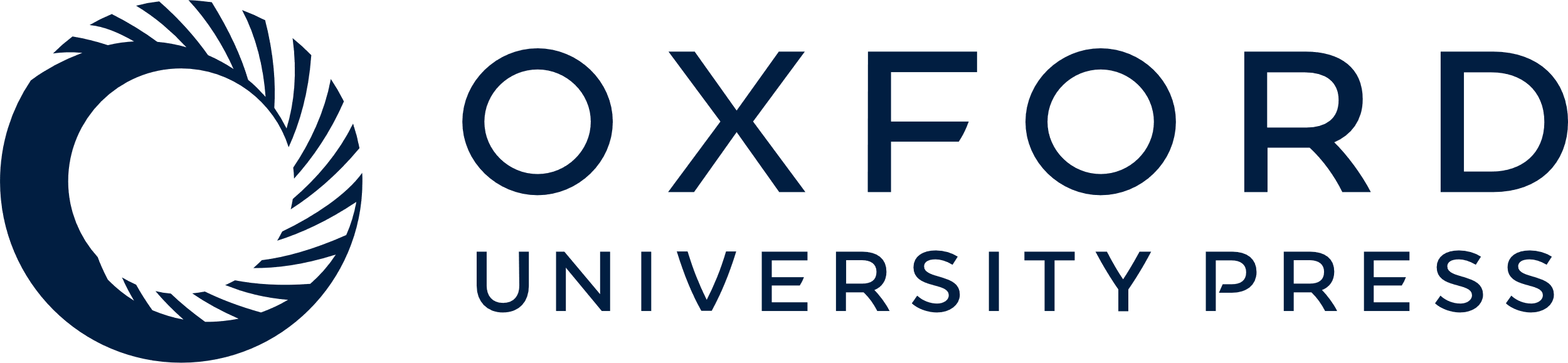 [Speaker Notes: Fig. 4 The power of LFPs in the frequency range of 8–20 Hz reversely correlate with that in the frequency ranges of 30–60 Hz (A, n = 24, r = 0.44, P < 0.05) and 60–90 Hz (B, n = 24, r = 0.47, P < 0.05) during involuntary hypertonic spasms. (Open cirlce), generalized dystonia; (Filled circle), cervical dystonia.


Unless provided in the caption above, the following copyright applies to the content of this slide: © The Author (2008). Published by Oxford University Press on behalf of the Guarantors of Brain. All rights reserved. For Permissions, please email: journals.permissions@oxfordjournals.org]